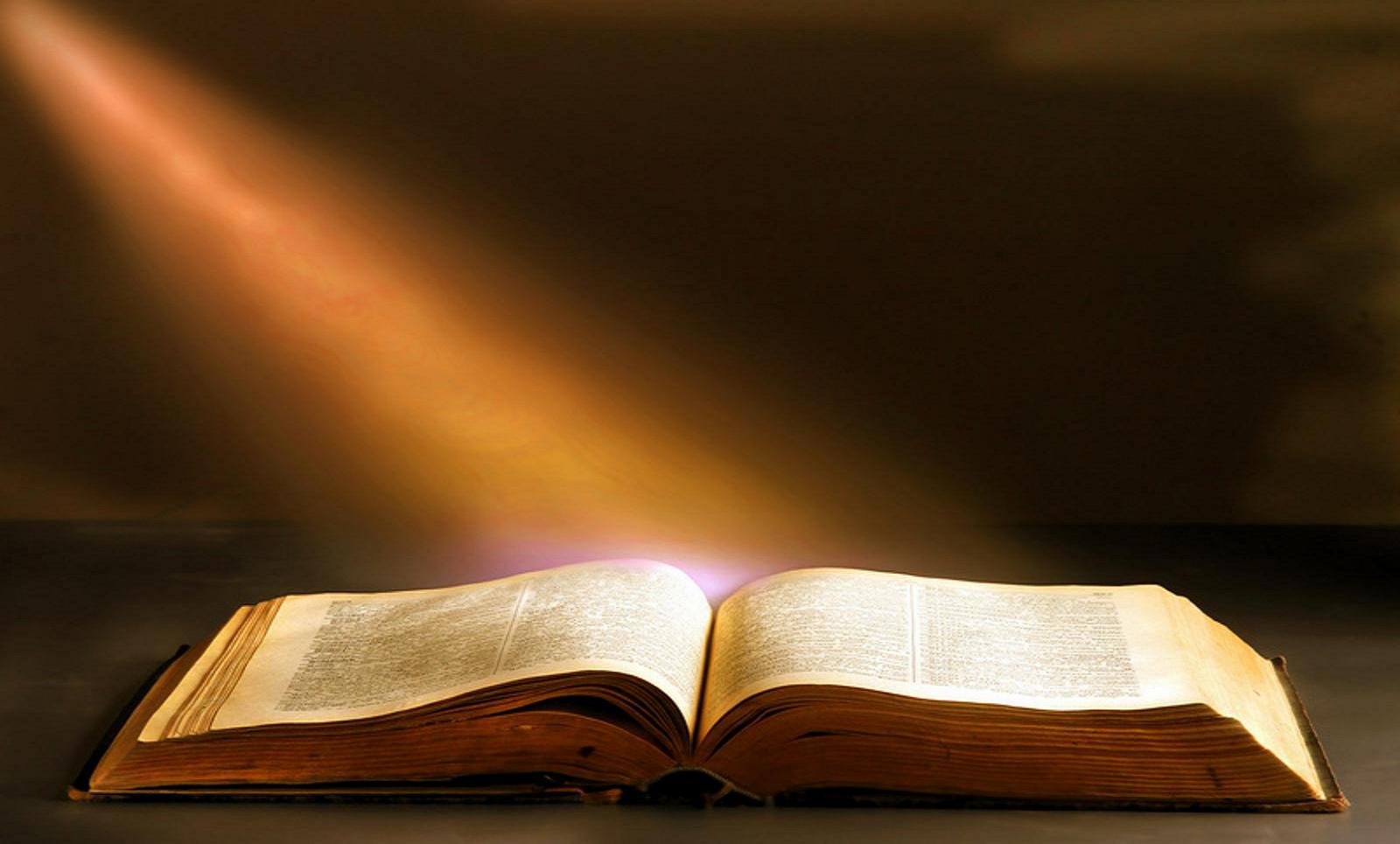 History of the Bible
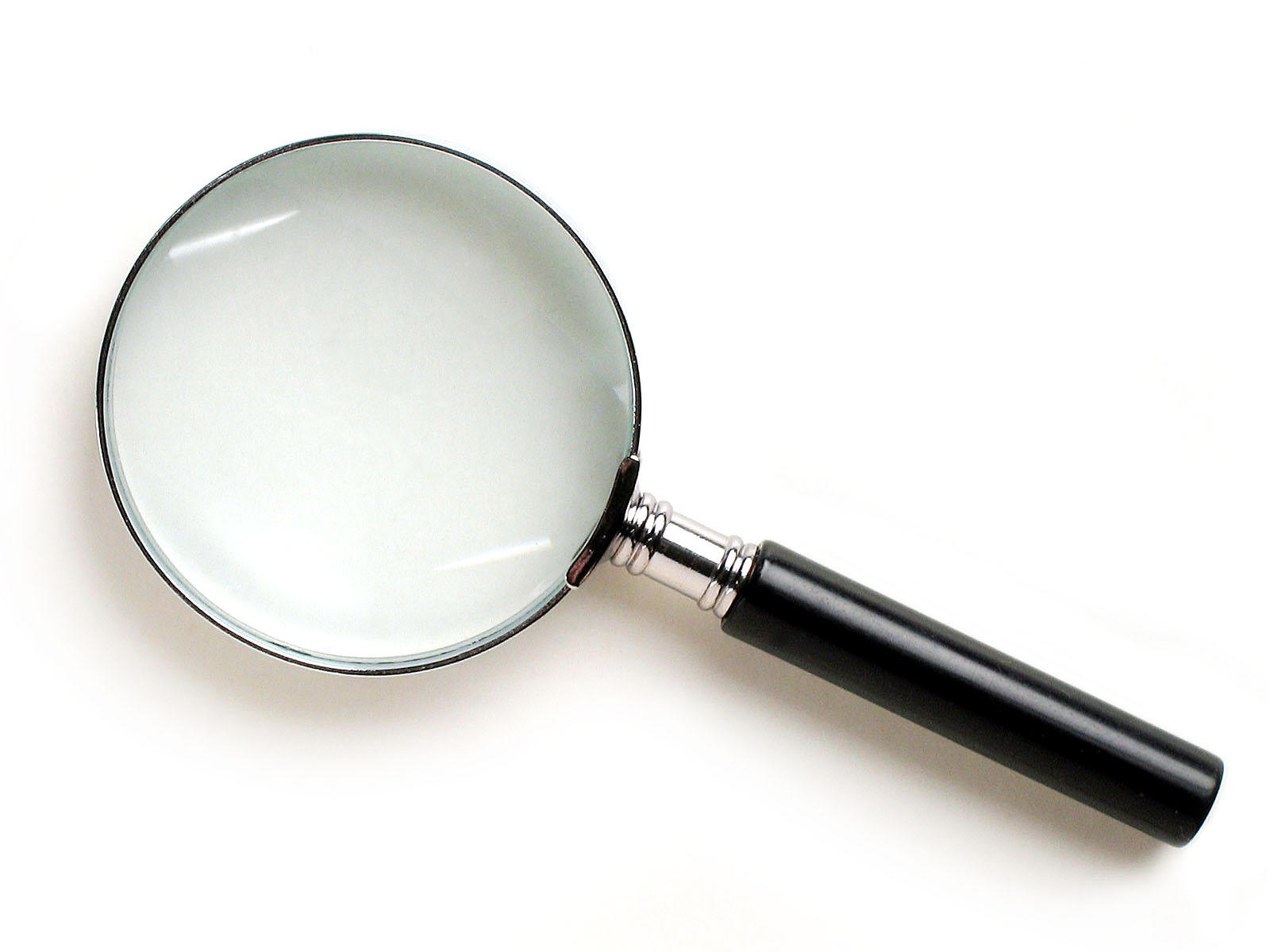 “A book considered authoritative in its field: the bible of Kerala cooking”
define: bible
[Speaker Notes: From 1804, bible became a word to describe any authoritative book]
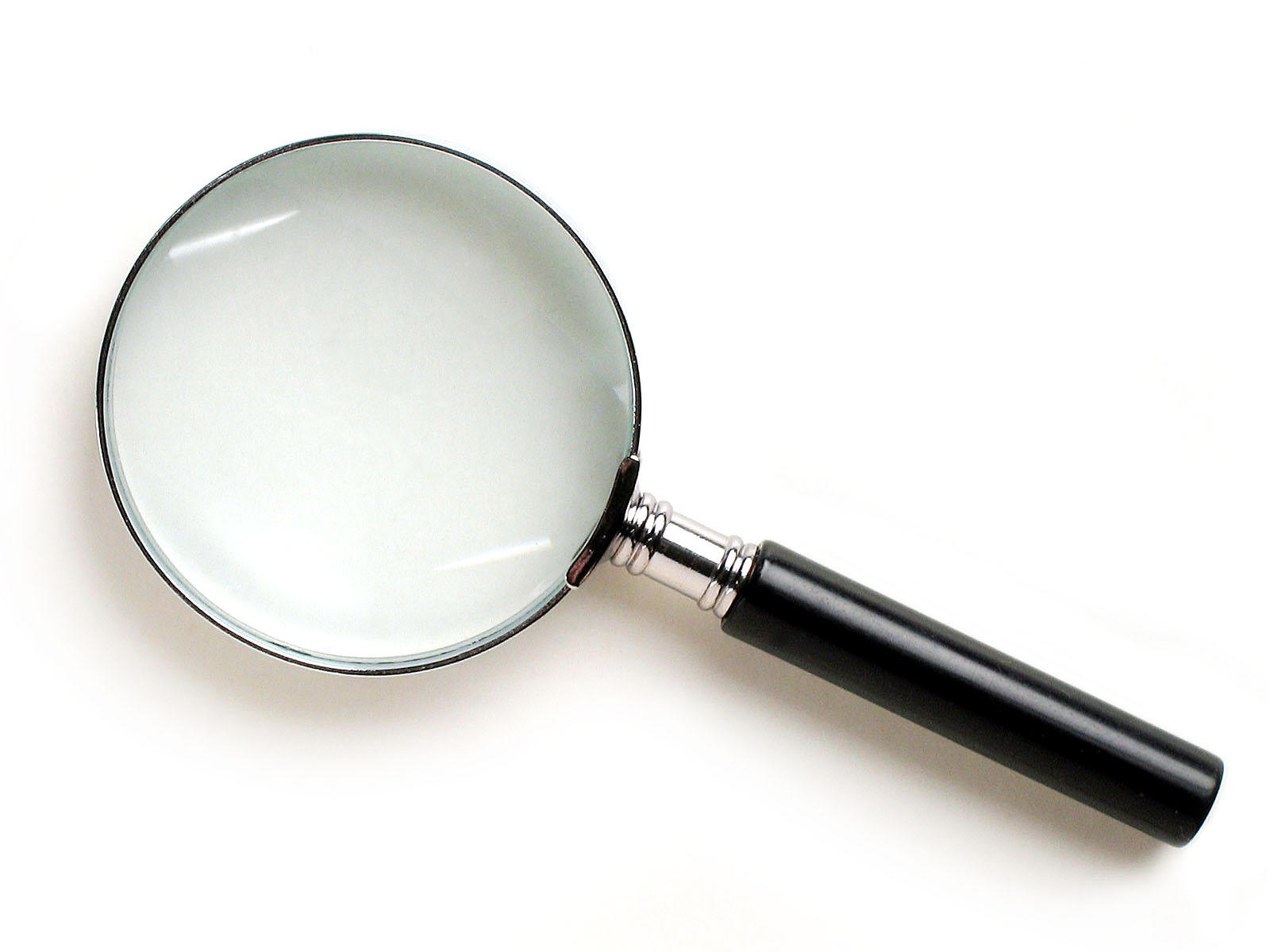 ta biblia
τα βιβλια
define: Bible
[Speaker Notes: From Greek
Wikipedia says it translates to little papyrus books but Google Translate just says “the books”]
Bible Etymology
Christians started using the term in 223 AD
John Chrysostom, in 386 AD, was the first writer to use the term for the Old and New Testaments together
[Speaker Notes: John was Archbishop of Constantinople
He was called Chrysostom which means Golden Mouth because of his eloquence]
Number of Books
How many books in the Old Testament?
[Speaker Notes: Mar Thoma church uses Protestant Bible]
Number of Books
How many books in the New Testament?
27
The Books
Name all the Old Testament books
Old Testament Books
Genesis
Exodus
Leviticus
Numbers
Deuteronomy
Joshua
Judges
Ruth
1 Samuel
2 Samuel
1 Kings
2 Kings
1 Chronicles
2 Chronicles
Ezra
Nehemiah
Esther
Job
Psalms
Proverbs
Ecclesiastes
Song of Solomon
Isaiah
Jeremiah
Lamentations
Ezekiel
Daniel
Hosea
Joel
Amos
Obadiah
Jonah
Micah
Nahum
Habakkuk
Zephaniah
Haggai
Zechariah
Malachi
Pentateuch
5 Books of Moses
Major Prophets
Historical Books
Twelve Minor Prophets
Wisdom Books
The Books
Name all the New Testament books in order
New Testament Books
Matthew
Mark
Luke
John
Acts
Romans
1 Corinthians
2 Corinthians
Galatians
Ephesians
Philippians
Colossians
1 Thessalonians
2 Thessalonians
1 Timothy
2 Timothy
Titus
Philemon
Hebrews
James
1 Peter
2 Peter
1 John
2 John
3 John
Jude
Revelation
Gospels
General Epistles
Pauline Epistles
Timing
Over what period was the Old Testament written?
1500 BC to 400 BC
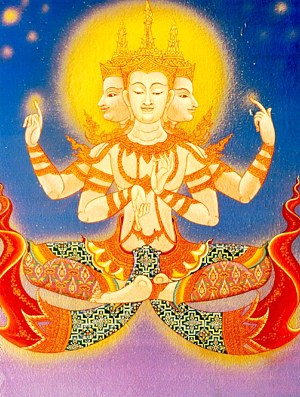 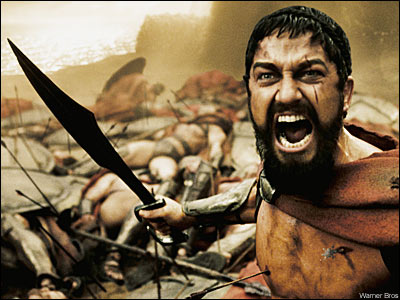 Sparta vs Persia
Rigveda being written
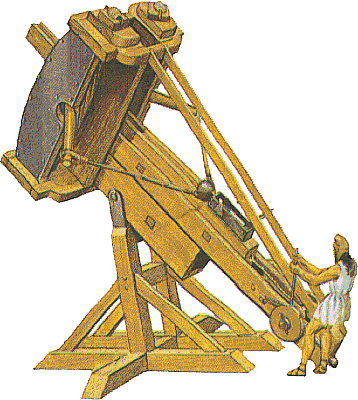 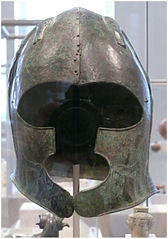 Catapult invented
Bronze helmet invented
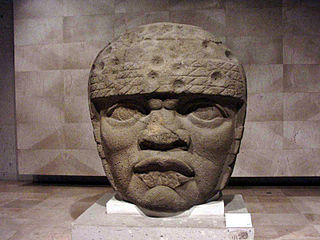 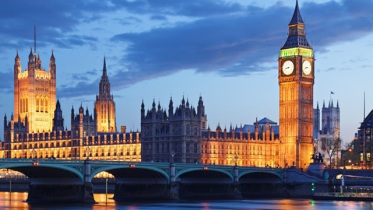 London founded
Mexico emerges
[Speaker Notes: http://agards-bible-timeline.com/q1_bible_who_wrote.html
http://en.wikipedia.org/wiki/Dating_the_Bible

http://en.wikipedia.org/wiki/Ancient_literature
Bible isn’t the earliest literature – we have literature dated from 2600 BC onward – mainly Sumerian and Egyptian texts]
Old Testament Chronology4000 BC to 1 AD
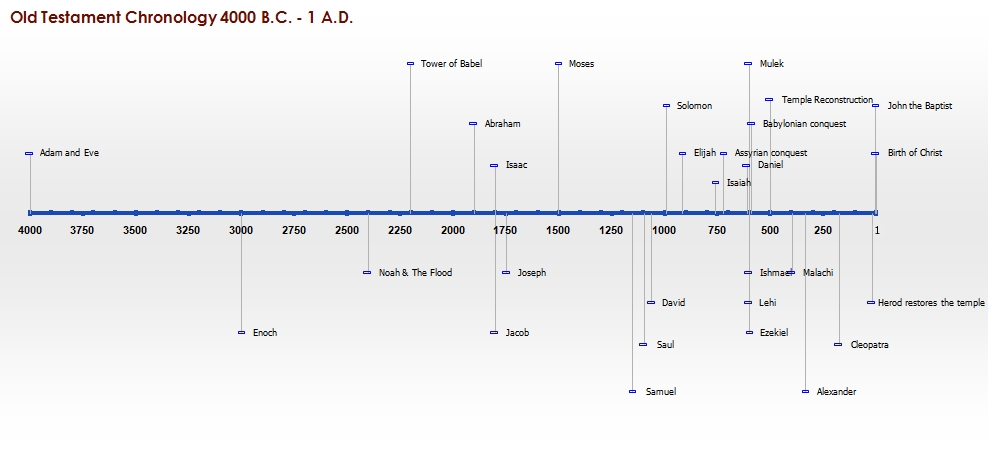 Bible written
[Speaker Notes: http://chiriqui.travel/bible/wp-content/uploads/2009/05/chrono-map-old-testament.jpg

Moses (and others) wrote the Pentateuch
Malachi (or maybe Ezra) wrote the Malachi
All parts were subject to revision by later authors]
Timing
Over what period was the New Testament written?
60 AD to 90 AD
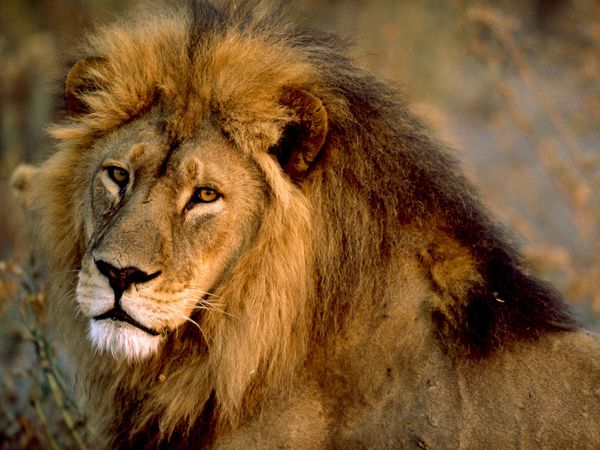 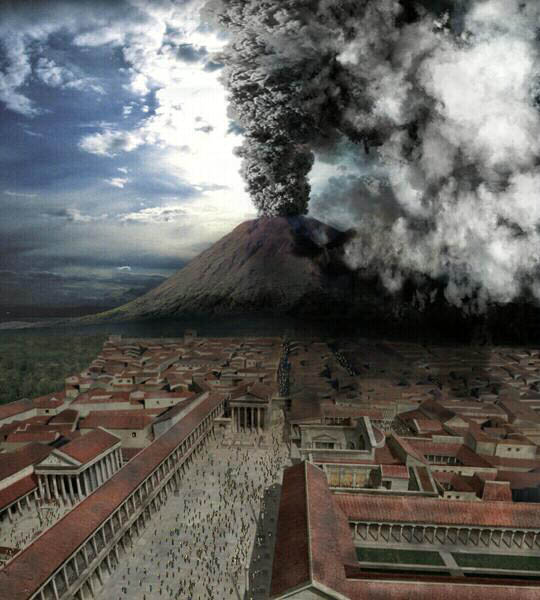 Pompeii destroyed
Lions extinct
in Western Europe
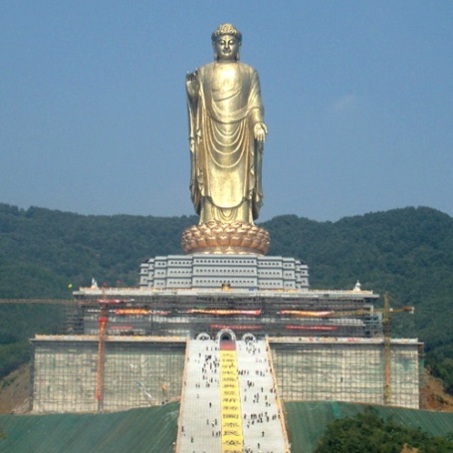 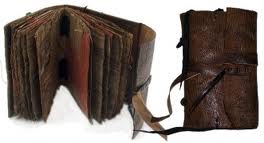 Book binding
invented
Buddhism reaches
China
[Speaker Notes: First book written is 1 Thessalonians around 50 AD
Last book written was Revelation around 81-96 AD

Mt Vesuvius destroyed Pompeii]
Timing
What happened to scriptural writing between 400 BC to Jesus?
Deuterocanonical books (Apocrypha)
1 Esdras
2 Esdras
Tobit
Judith
Additions to Esther
Wisdom
Ecclesiasticus (Sirach)
Baruch
Letter of Jeremiah
Psalm 151
Song of the Three Children (Daniel)
Story of Susanna (Daniel)
Bel and the Dragon (Daniel)
Prayer of Manasses
1 Maccabees
2 Maccabees
3 Maccabees
4 Maccabees
Epistle to the Laodiceans
Odes
[Speaker Notes: Canonical – authoritative scripture
vs. Protocanonical book (those considered canonical by almost all Christians)]
New Testament Apocrypha
[Speaker Notes: It was only between 200-400 AD that New Testament canon was formed]
New Testament Apocrypha
New Testament Apocrypha
Length
What is the longest book in the Bible?

Genesis
Jeremiah
Psalms
Ezekiel
38,267 words
42,659 words
43,743 words
39,407 words
[Speaker Notes: Longest book by number of words

http://www.kneeholedesk.com/Pages/Did_You_Know/Books_of_the_Bible.html
Unsure what translation this is counting – but it most likely be relatively the same

Just under 800,000 English words in the Bible]
Length
What is the shortest book in the Bible?

Jude
3 John
Philemon
Obadiah
613 words
299 words
445 words
670 words
English Translations
Name as many English translations as possible (either acronym or full name)
English Translations
English Translations
English Translations
Name an English translation before the King James Version
Reformation (1517)
[Speaker Notes: Wycliffe’s Bible
Unauthorised translation
Originated by pre-reformation movement that rejected teachings of Roman Catholic Church
Catholic Church in England tried to supress it due to the origins, and drafted laws in early 1400 to prevent any unauthorised translations]
Non-English Translations
Match the language to the translation
Peshitta
Septuagint
Tanakh
Vulgate
Greek
Hebrew
Latin
Syriac
[Speaker Notes: http://gbgm-umc.org/umw/bible/translations.stm
There are a lot more translations – there were 7+ Greek versions of the Old Testament, but most didn’t survive except as fragments]
Hebrew Bible
TaNaKh
Torah
Teaching
Ketuvim
Writings
Nevi’im
Prophets
[Speaker Notes: Hebrew Bible:
Torah – Pentateuch
Nevi’im – Historical Books, Major Prophets, Twelve Minor Prophets
Ketuvim – Wisdom Books]
Hebrew Bible
Genesis
Exodus
Leviticus
Numbers
Deuteronomy
Joshua
Judges
1 Samuel
2 Samuel
1 Kings
2 Kings
Isaiah
Jeremiah
Ezekiel
Hosea
Joel
Amos
Obadiah
Jonah
Micah
Nahum
Habakkuk
Zephaniah
Haggai
Zechariah
Malachi
Psalms
Proverbs
Job
Song of Solomon
Ruth
Lamentations
Ecclesiastes
Esther
Daniel
Ezra
Nehemiah
1 Chronicles
2 Chronicles
Torah
Ketuvim
Nevi’im
Hebrew BibleMasoretic Text
Created by Masorete Jews between 700 AD to 1000 AD

Used by Jews today as their scripture
Hebrew BibleMasoretic Text
Controversy
Used corrupted texts (compared with DSS and LXX)
Used a different script





Added vowel points through oral tradition
Changes to prophecy and doctrine
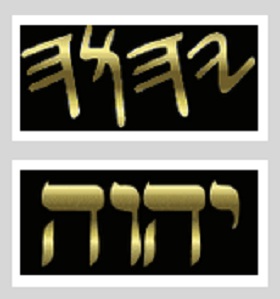 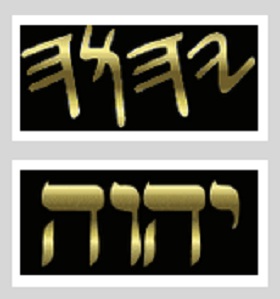 Modern Hebrew
or Assyrian script
(500 BC +)
Paleo-Hebrew
(1000 to 500 BC)
[Speaker Notes: http://theorthodoxlife.wordpress.com/2012/03/12/masoretic-text-vs-original-hebrew/
http://av1611.com/kjbp/articles/kinney-esv.html

Possibly the script that God used on the 10 commandments?
Samaritan’s still use a derivation of Paleo Hebrew

Ancient Hebrew was written with consonants and no vowels (abjad)
SLP  SLIP or SLAP?

In 200 AD, some Old Testament texts in the synagogues were modified to include anti Christian bias
When comparing New Testament references to Old Testament we find monkeying around the incarnation, the virgin birth, the deity of Christ, His healing of the blind, His crucifixion, and His salvation of the Gentiles]
Hebrew BibleDead Sea Scrolls
Also called Qumran

972 texts discovered between 1946 and 1956

Found by Bedouinshepherds in jars ina cave
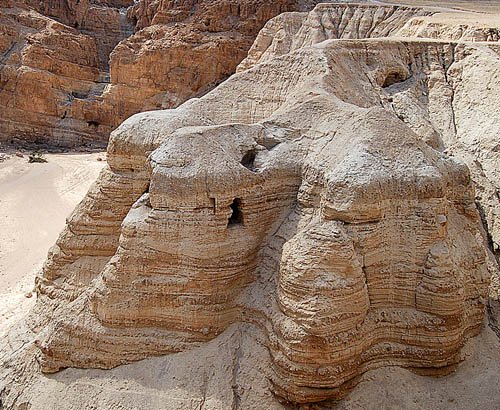 [Speaker Notes: Earliest known surviving copies of biblical (40%) and extra-biblical documents (30%) and other previously unknown documents]
Hebrew BibleDead Sea Scrolls
Dated between 408 BC and 318 AD

Written in Hebrew,Aramaic & Greek onparchment/vellum,papyrus and bronze

Many texts similar (suggesting an ancestor with the Masoretic Text), but some substantially different
Septuagint
Greek Old Testament dated ~200 BC
Meaning: Translation of the seventy [interpreters]
LXX is the abbreviation
Commissioned by Ptolemy II Philadelphus, Greek King of Egypt
Many of the Alexandrian Jews weren’t fluent in Hebrew but in Greek
Septuagint
Included some apocryphal books
Early Christians used it and the New Testament apostles quoted it
Jews started to abandon its use in around 200 AD because
It was associated with early Christianity
Some translation differences compared to contemporary Hebrew scriptures
[Speaker Notes: http://www.catholic.com/quickquestions/in-which-passages-does-jesus-quote-the-septuagint-and-where-does-the-new-testament-al
New Testament cites Septuagint in 340 places and Hebrew in 33 places
http://www.johnsanidopoulos.com/2010/02/septuagint-vs-masoretic-which-is-more.html]
Peshitta
Means “simple version/straight” in Syriac
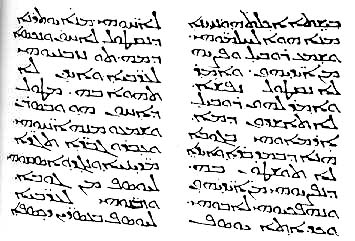 [Speaker Notes: Syriac is a dialect of Eastern Aramaic closely related to the dialect that Jesus spoke
Syria was a Roman province since 64 BC and was where the Gospels of Matthew and Luke were written

This OT manuscript is the oldest in existence at the British Library, dated around 464 AD]
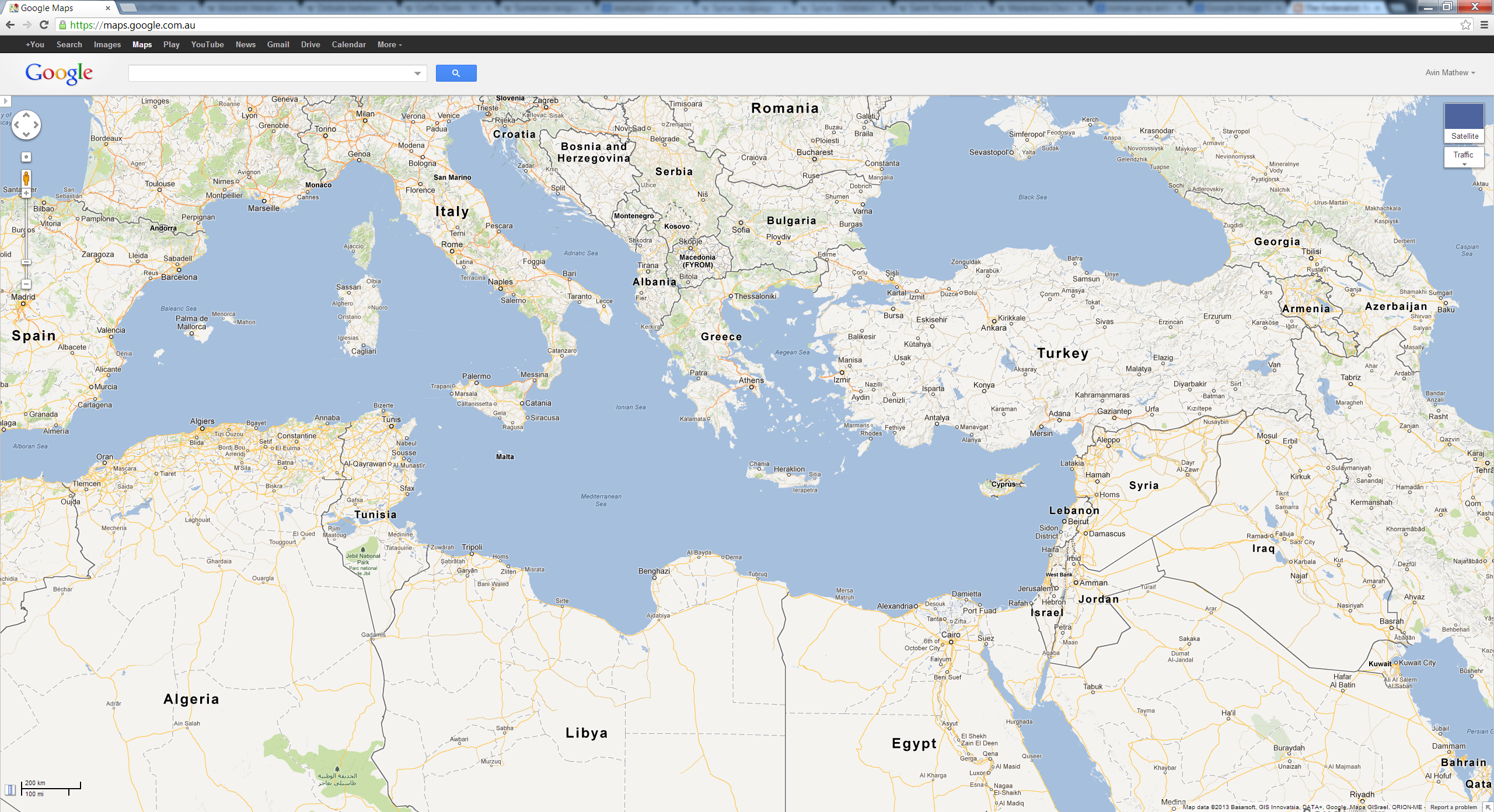 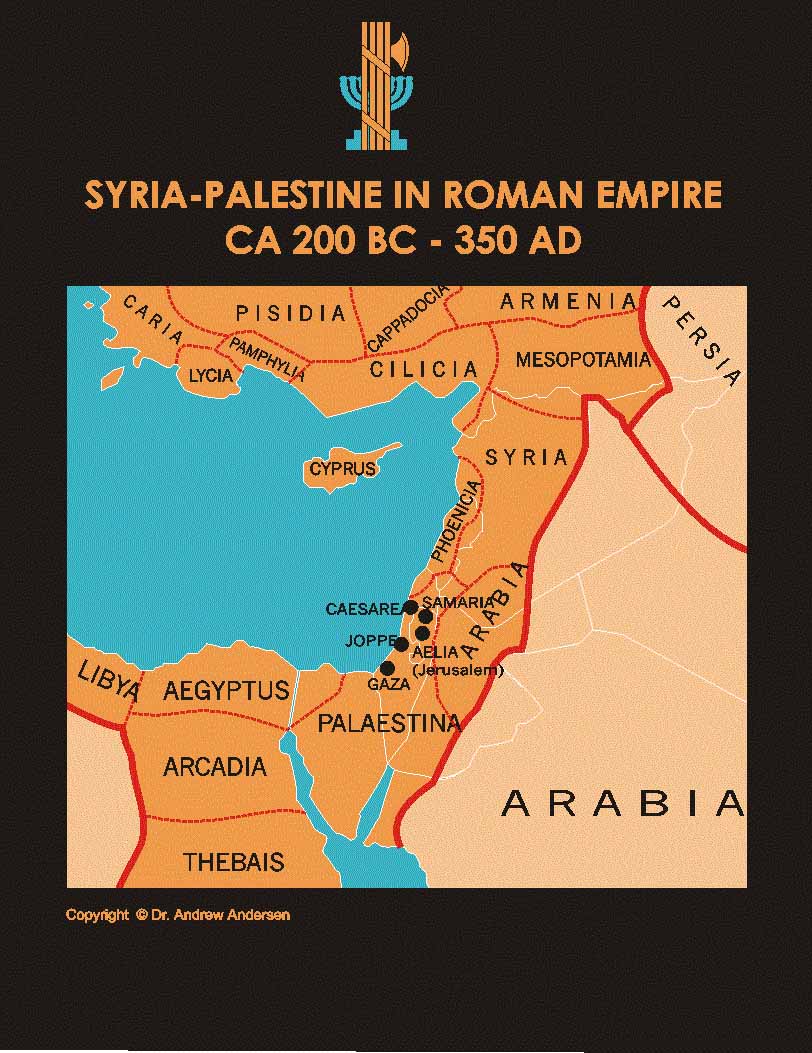 [Speaker Notes: http://thefederalist-gary.blogspot.com/2011/12/newt-gingrich-palestinians-are-invented.html]
Peshitta
The origins are unknown, but probably translated in 200 AD
Old Testament translated from Hebrew/Septuagint
New Testament translated from Greek(?)
[Speaker Notes: Eastern churches believe that the New Testament was written in Aramaic and then translated into Greek by Gentile Christians in the West, since Aramaic was the primary language of the Persian Empire.]
Peshitta
Widely circulated in the East
Manuscripts found in Middle East, Egypt, India and China
Originally excluded 2 Peter, 2 & 3 John, Jude and Revelation but included by 500 AD
[Speaker Notes: These books weren’t originally considered canonical by Syrian Christianity]
Vulgate
Means “commonly used translation”
Translated from 382 AD by St. Jerome
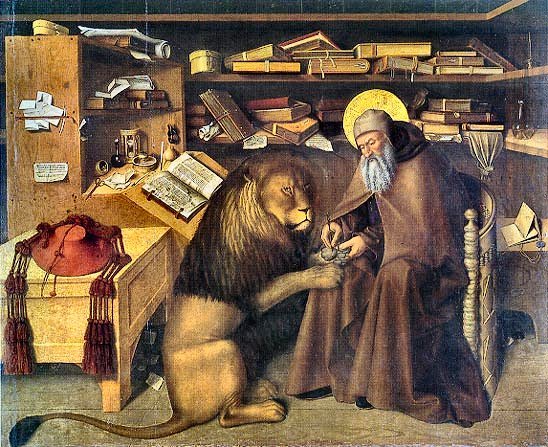 [Speaker Notes: Vulgate from versio vulgata – “commonly used translation”

http://www.fisheaters.com/animals3.html
St. Jerome supposedly pull a thorn out of a lion’s paw and the lion was eternally grateful and took up residence at the monastery.]
Vulgate
Commissioned by Pope Damasus I
Was originally intended to be a revision of existing Latin texts, but scope creep
Supposedly first translation into Latin from Hebrew, but also used Septuagint among other translations
Became the definitive version in Western Europe until 1530 AD
[Speaker Notes: Particularly in North Africa and Spain, copyists would insert the old familiar phrases and expressions
Whereas in Italy and southern France, a purer Vulgate text predominated

Most early English translations were from the Vulgate]
Vulgate
Many Latin words were brought from the Vulgate into English:
Creatio
Salvatio
Justificatio
Tetamentum
Sanctificatio
Regeneratio
Raptura
Publicanus
Apostolus
Evangelium
Angelus
[Speaker Notes: Publican – initially public contractor that also served as tax collectors. By the renaissance, it meant tavern keeper (landlord of a public house).]
Vulgate
Many copy errors until advent of printing in 1400 AD
Usually took around 10 months to copy by hand
First major book printed in Europe
Many subsequent editions/revisions
The latest in 1979
St. Jerome preferred excluding apocrypha, but deferred to church authority
[Speaker Notes: Gutenberg Bible – only 48 copies exist today]
Chapters/Verses
What century were chapters introduced?
Chapters/Verses
Hebrew Bible (Masoretic & DSS) originally divided into paragraphs
פ,ף <insert text here> ס
In 1205, Archbishop Stephen Langton devised a system that is used today for chapters
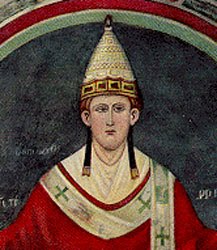 [Speaker Notes: Start with Pe and end with Samekh

Stephen Langton drafted the Magna Carta (the King would govern England and its people according to the customs of feudal law)]
Chapters/Verses
In 1551, Robert Estiennecame up with themodern versenumbering system
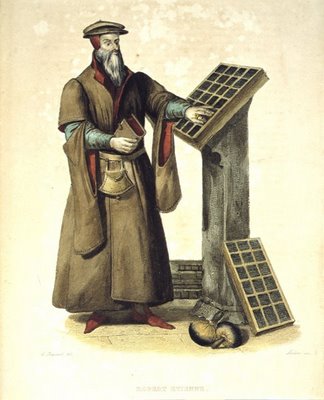 [Speaker Notes: http://saintandcynic.blogspot.com/2011/05/rabbi-french-printer-and-harold-camping.html]
മലയാളം Translation
[Speaker Notes: http://en.wikipedia.org/wiki/Bible_translations_into_Malayalam
http://www.keralabrethren.net/boardkb/view.asp?id=2119&forum=General

Out of the 1652 Indian languages, Tamil was the first language to have a Bible translation in 1658 as a Dutch chaplain visited Tamil Nadu and translated a few New Testament portions
Bengali was the first Indian language to have a complete translation in 1793, by Baptist missionary William Carrey

One difficulty was that there wasn’t an accepted literary form in Malayalam as people used to speak various dialects in different places, so Tamil influenced the early translations]
മലയാളം Translation
Prior to 16th century, St. Thomas Christians used a version of the Peshitta
Official lectionaries of Mar Thoma church exclude the five New Testament books
[Speaker Notes: Services were held in Syriac
No deuterocanonical books in Malayalam translations]
So which Bible should you use?
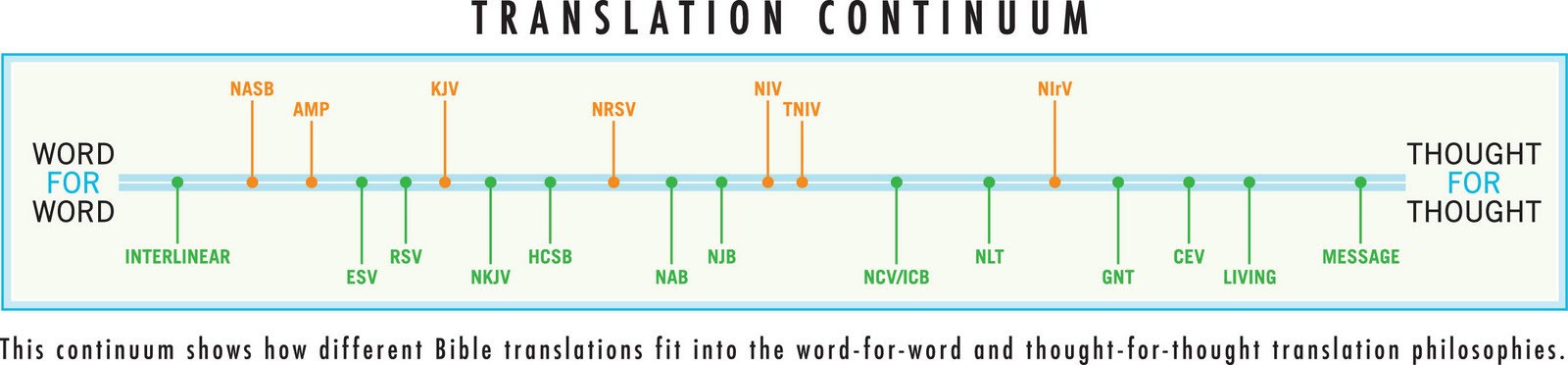 [Speaker Notes: http://voiceoftruthblog.com/which-bible-version-is-right-for-me]